スライド１
だれとでも
どこでも
すぐに
つながる
いつでも
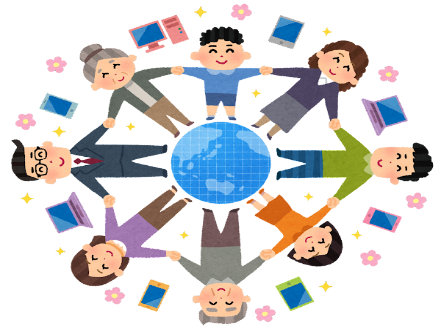 利便性・可能性
時空を超えた
人と人との
豊かなつながり
課題
不確かで不適切なこと
が無責任に広まること
による人権侵害
スライド２
信憑性
『根拠や正確さを示さずに
　　　　　　情報を発信できる』
●●って
〇〇らしいよ。
⇓
不正確・不適切な
情報をうのみにしてしまう
匿名性
『発信元を意図的に隠して
　　　　　　情報を発信できる』
誰にも
バレないから
送信しよう。
⇓
情報を無責任に扱ってしまう
拡散性
『複数の対象に向けて容易に
　　　　　　情報を発信できる』
面白いから
みんなに
広めよう。
⇓
情報を安易に広げてしまう
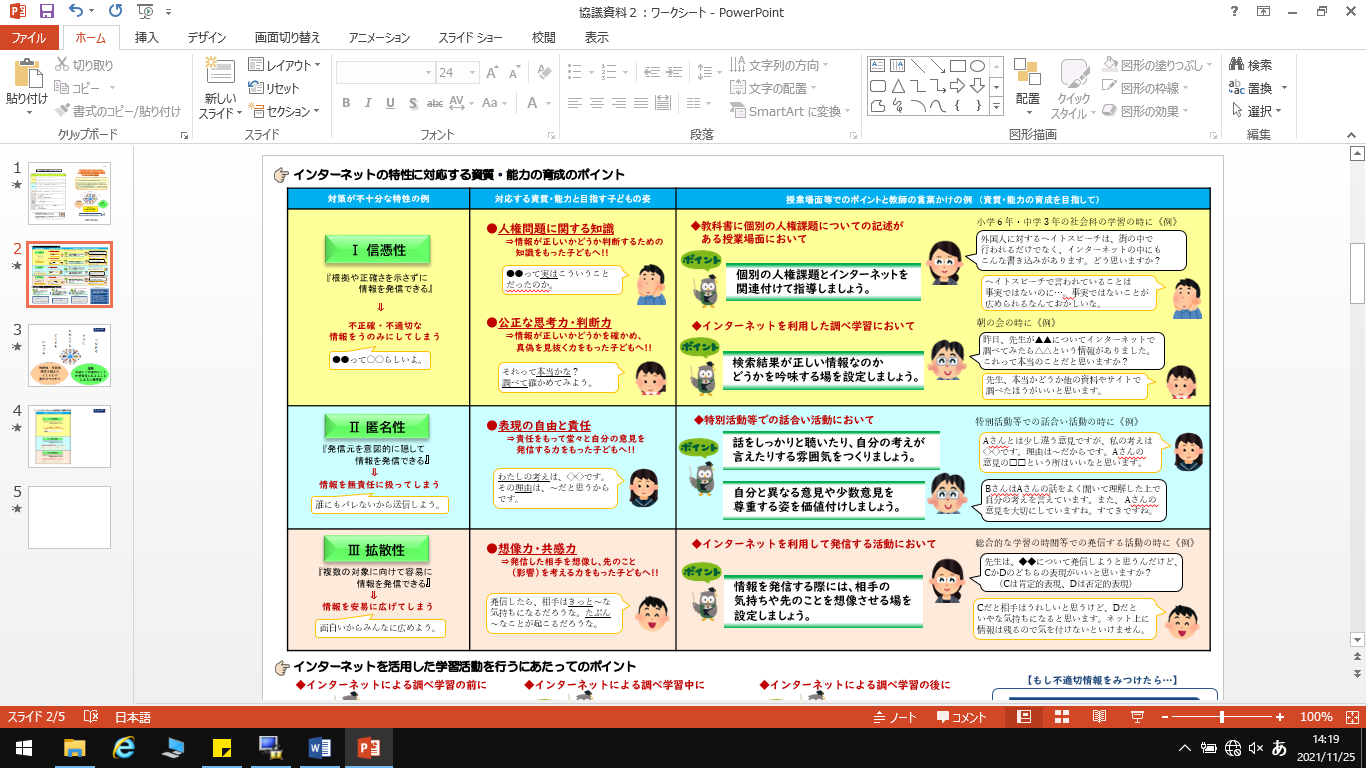 スライド３
実は
本当かな？
調べよう！
私の考えは
その理由は
きっと
～だろう
スライド４
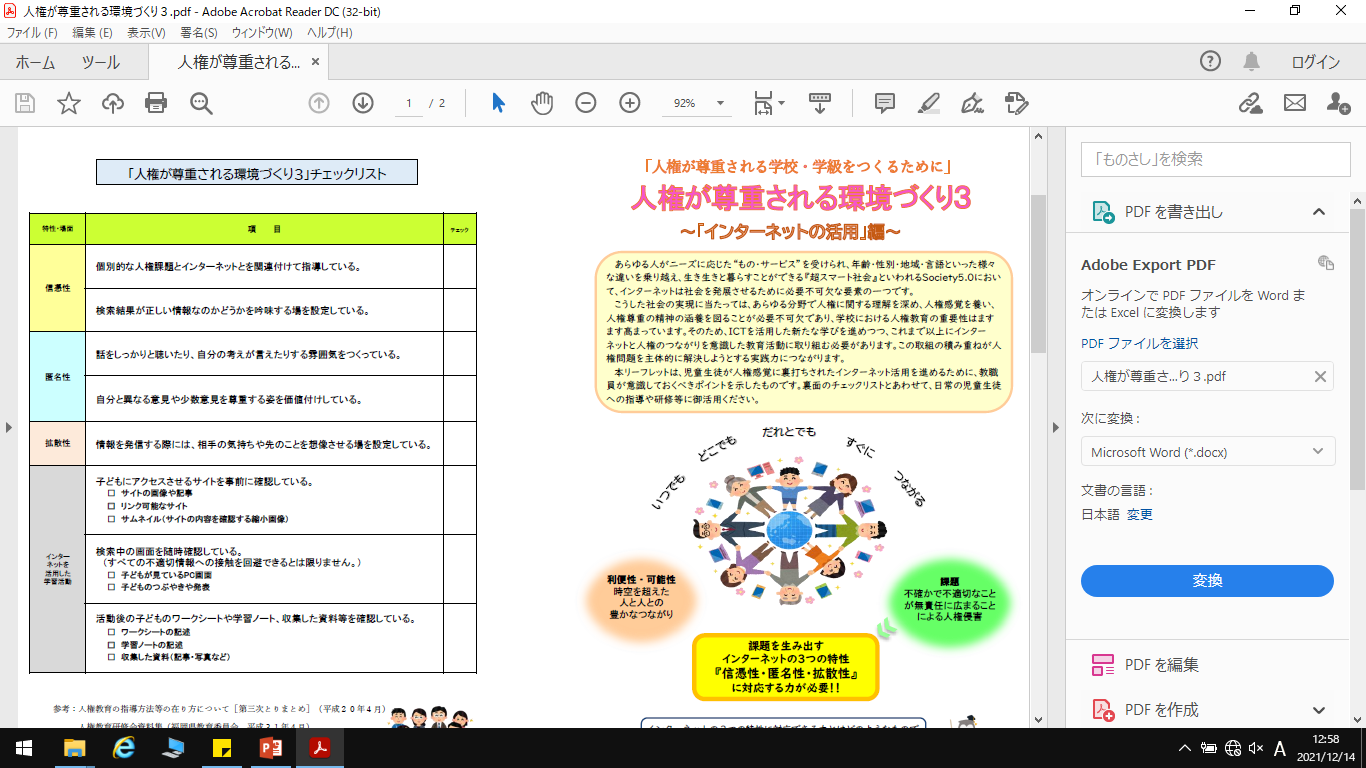 本校ですぐに着手すべき
項目に〇を
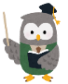 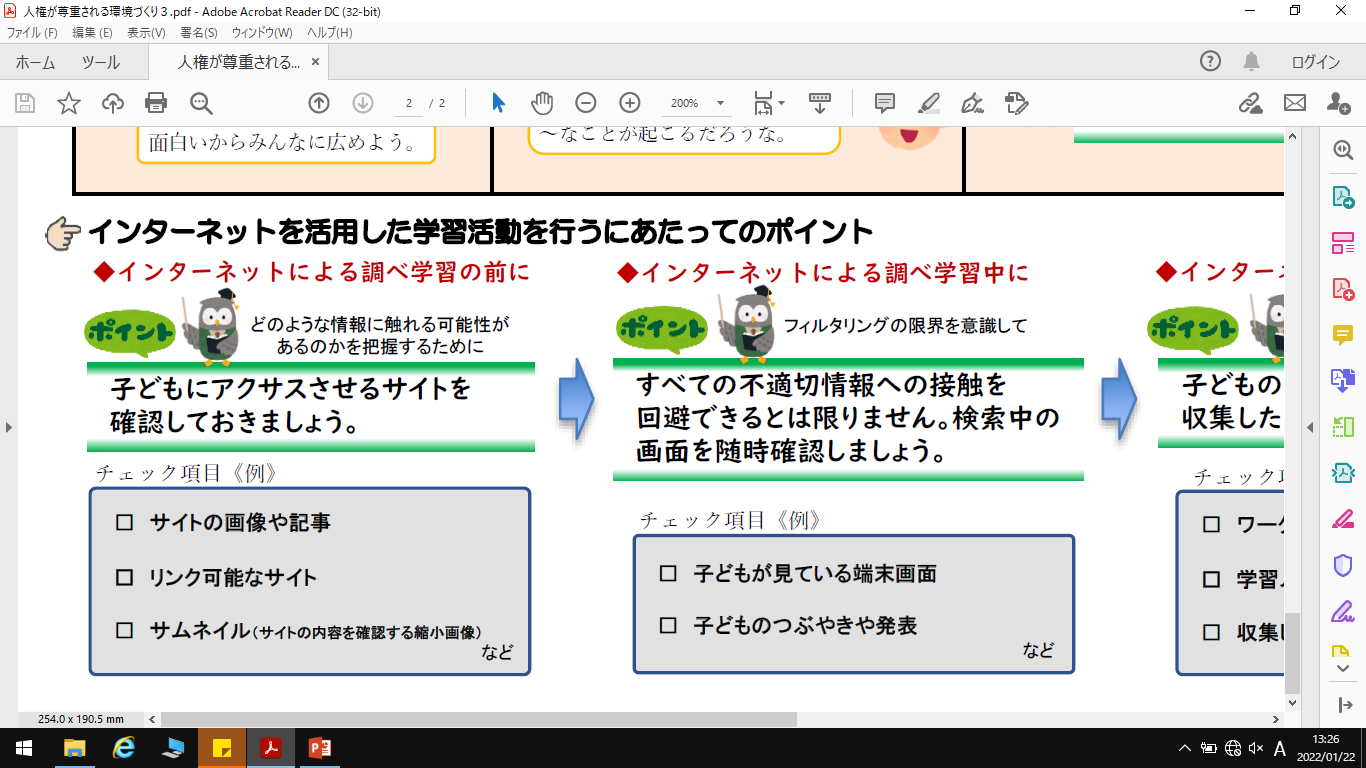 スライド５
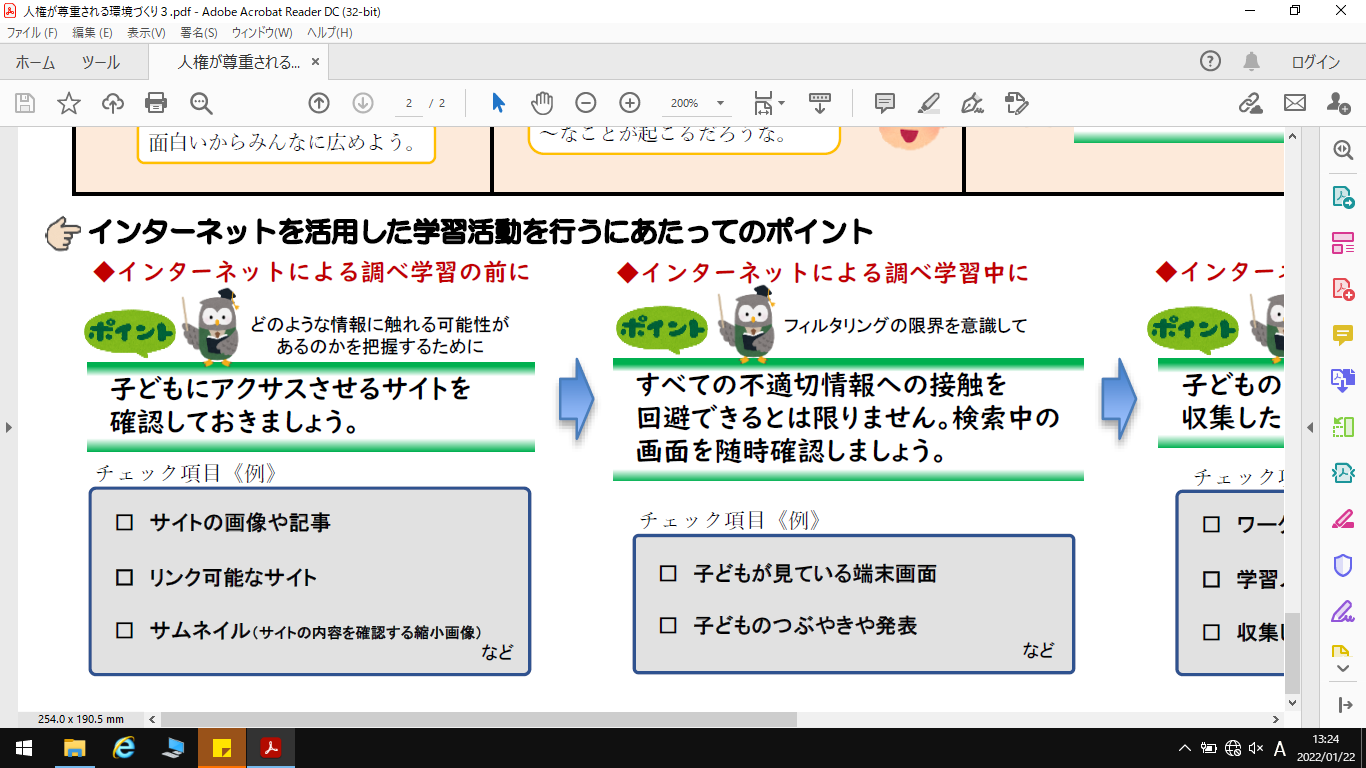 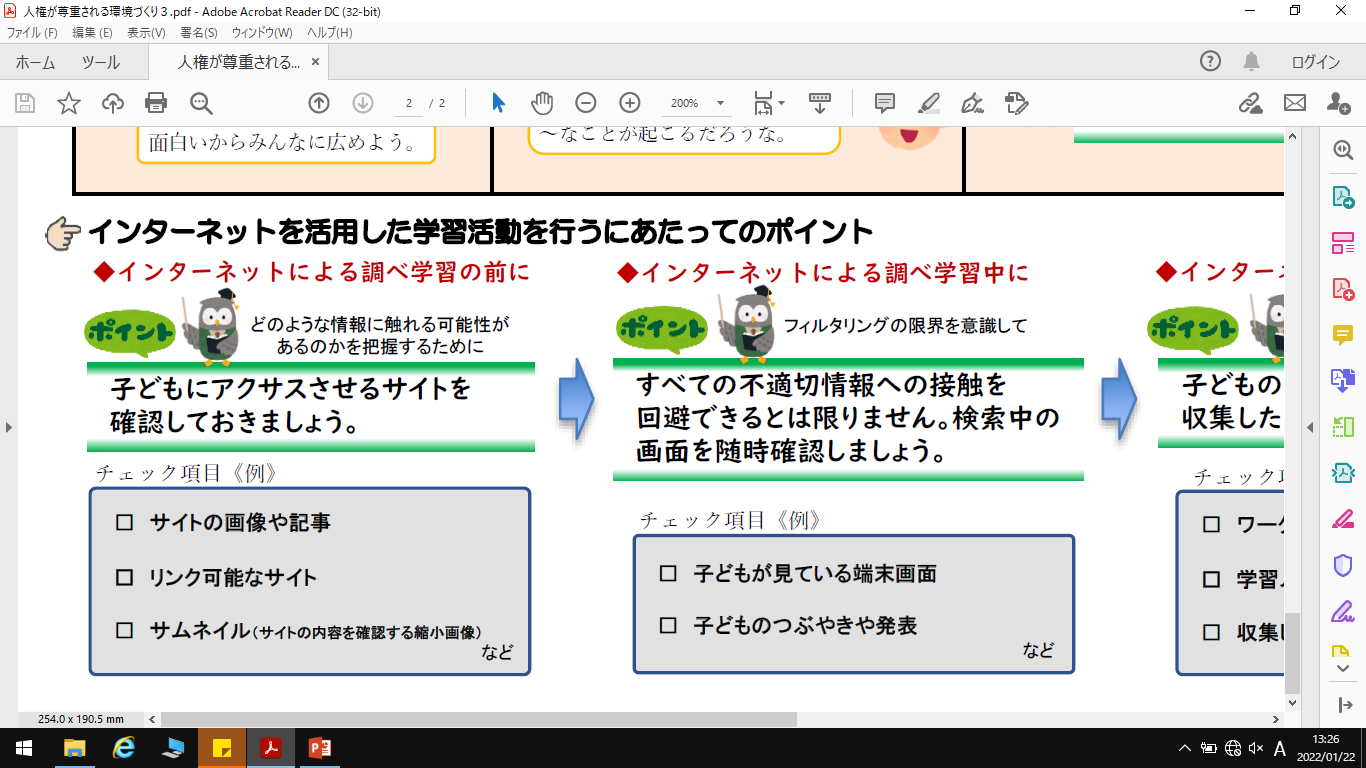 スライド６
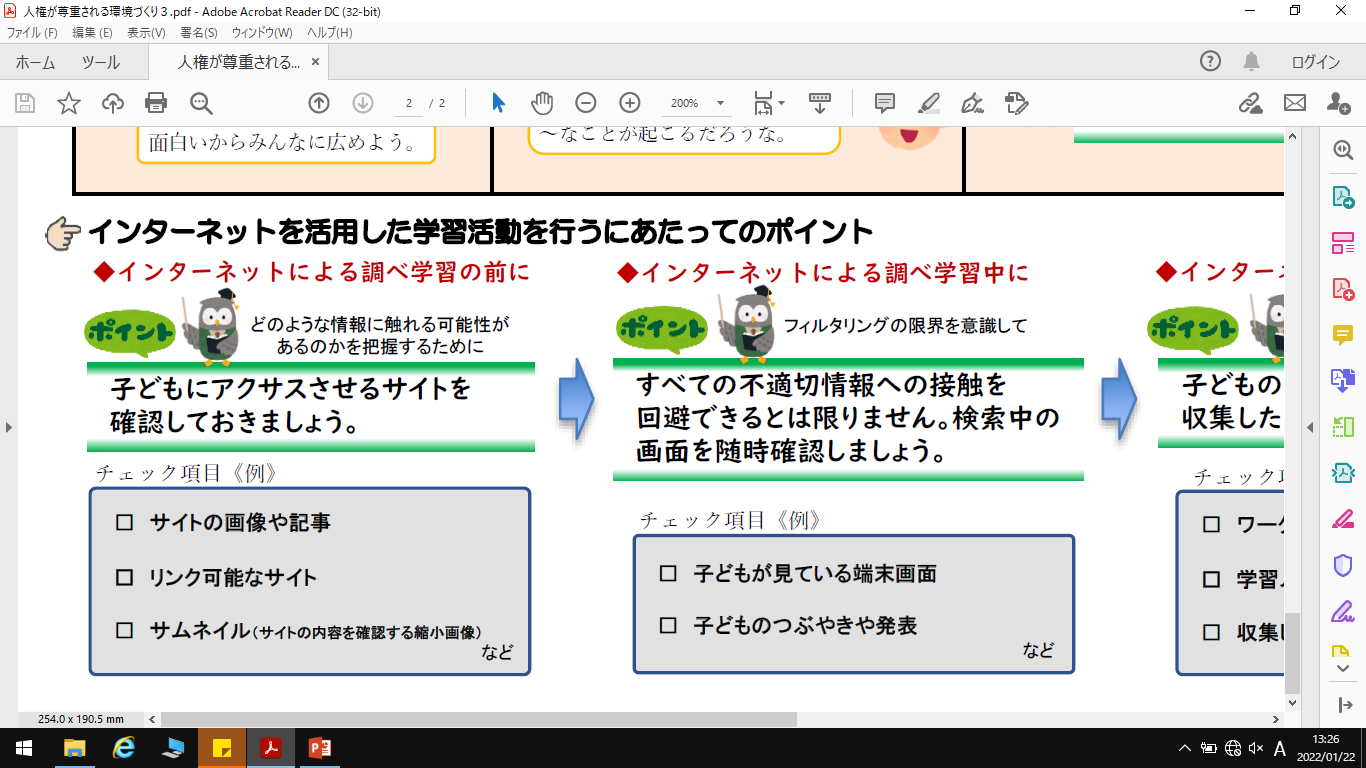 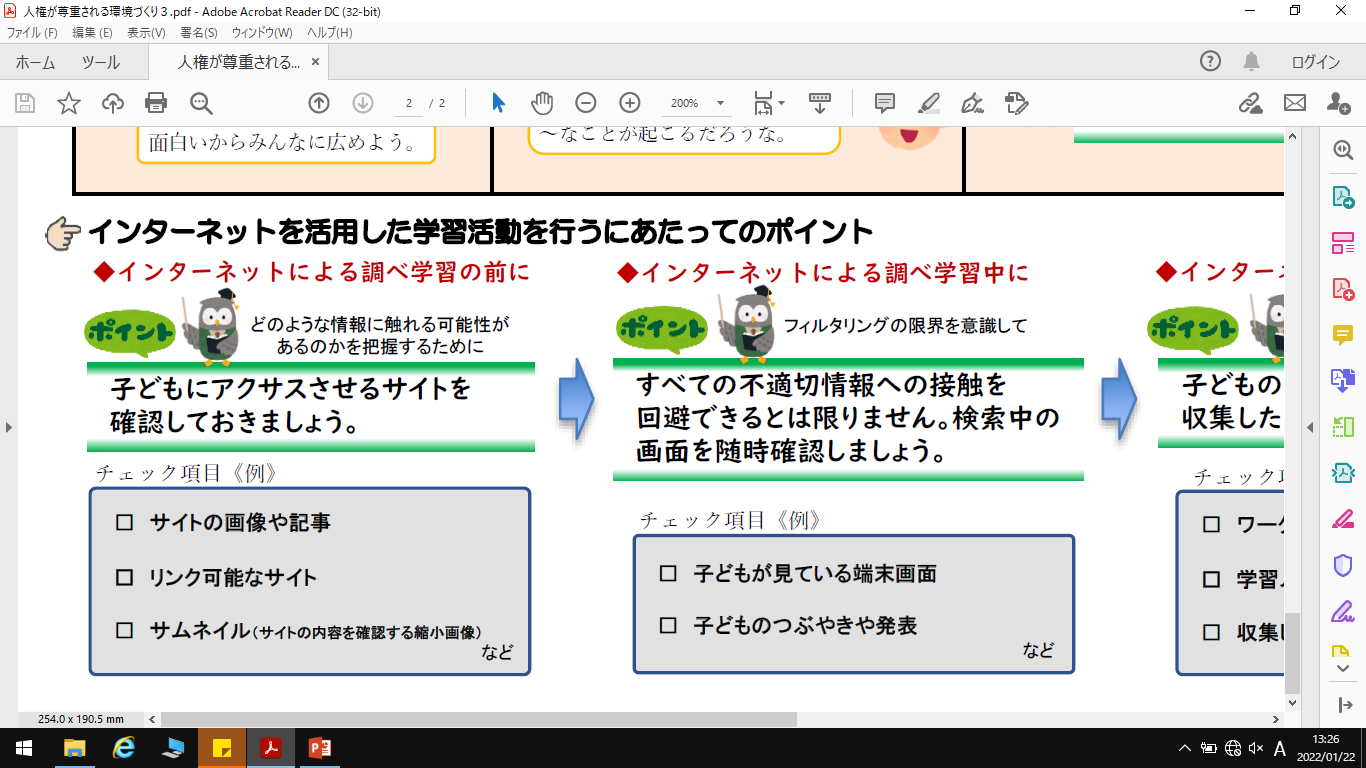 スライド７
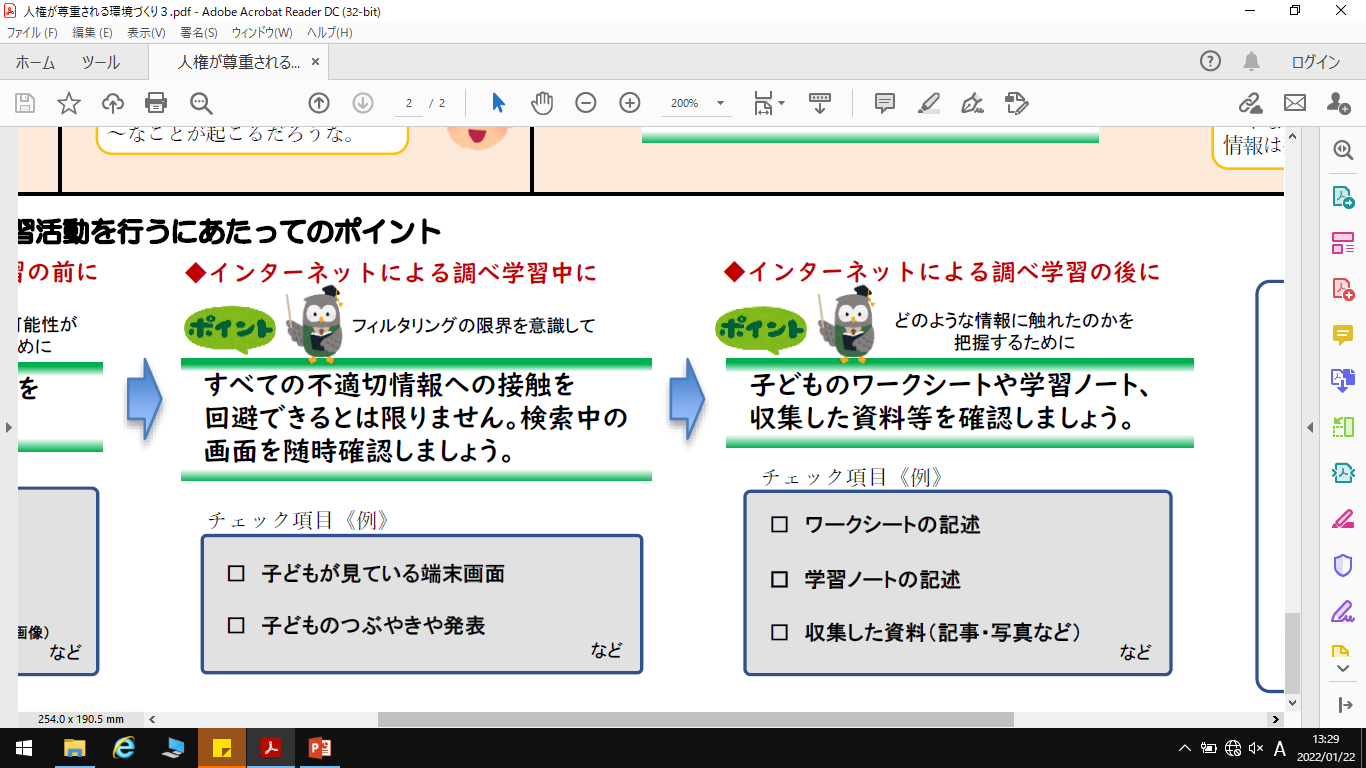 スライド８
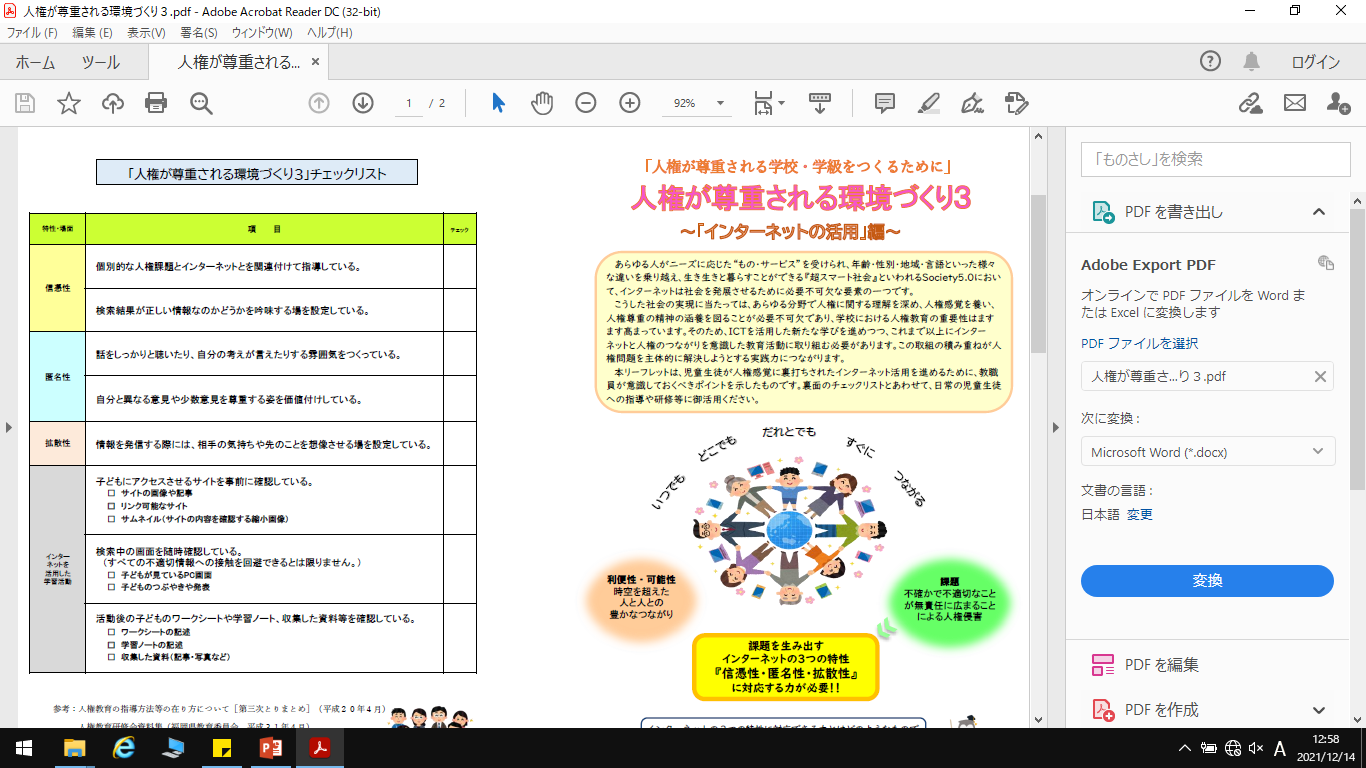 活用して
いきましょう！
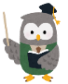